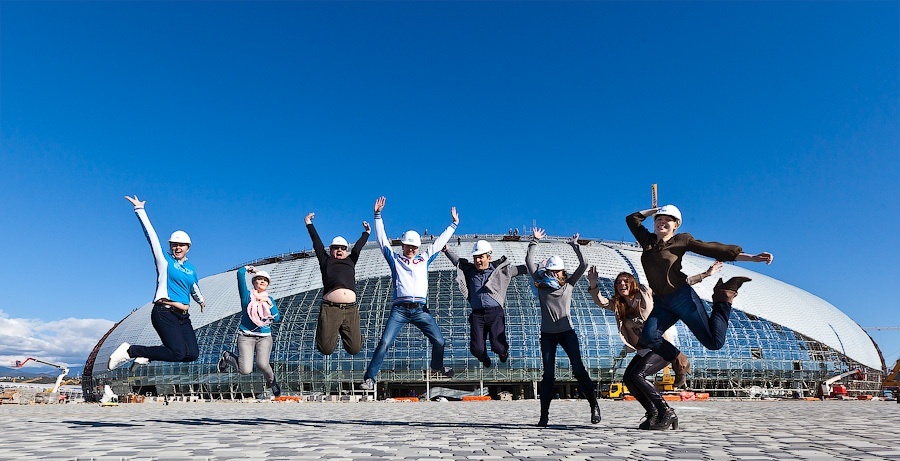 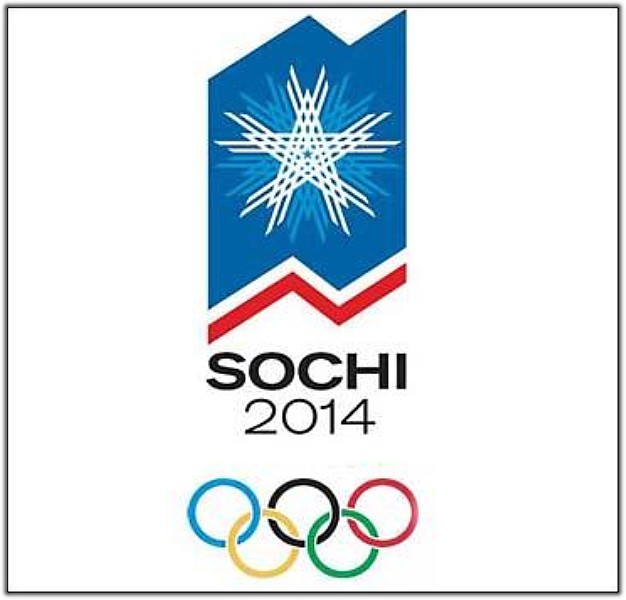 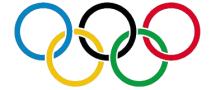 Возникновение  Олимпийских  игр.
Олимпийские игры возникли в Древней Греции. Легенды утверждают, что в Олимпии  состоялись   соревнования по бегу. И будто бы их организовал сам Зевс. Даже если шли войны, то их прекращали на время игр. Перед состязаниями каждый атлет давал клятву соблюдать правила честной спортивной борьбы.
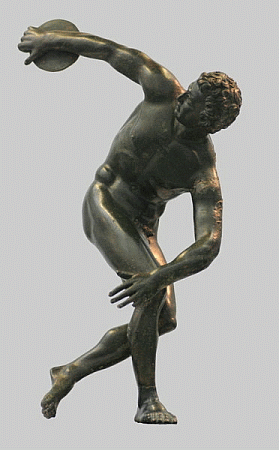 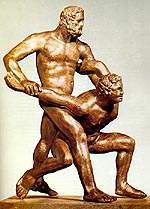 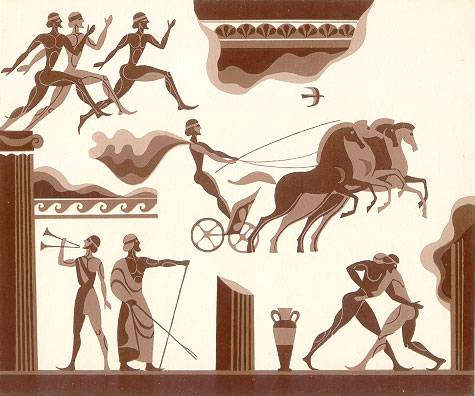 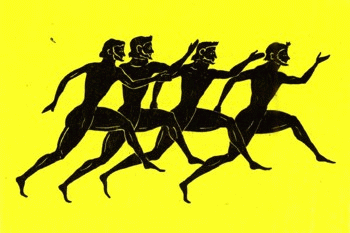 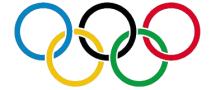 Возникновение  Олимпийских  игр
Победитель состязаний в Олимпии  удостаивался венка из ветвей священного оливкового дерева, чести, почета. Им воздвигали  статуи, чеканили монеты
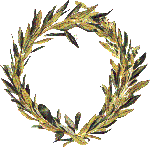 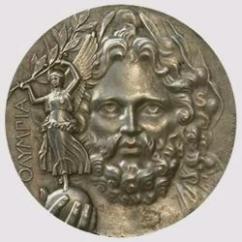 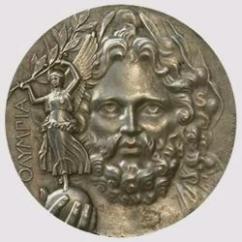 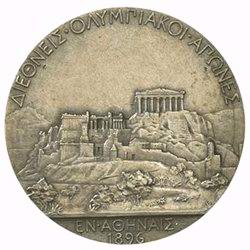 Олимпийская    символика
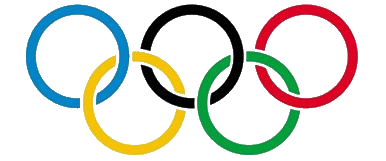 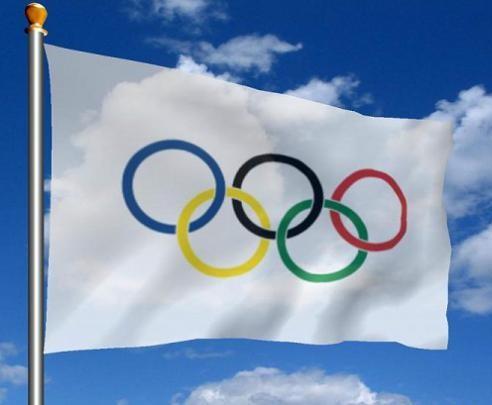 Африка
Европа
Америка
Азия
Австралия
Цвет колец в верхнем ряду — голубой для  Европы, чёрный для Африки, красный для Америки, в нижнем ряду — жёлтый для Азии, зелёный для Австралии.
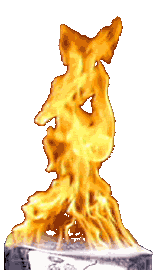 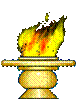 Кто из этих животных – талисманы Олимпиады в Сочи?
ЛЕОПАРД
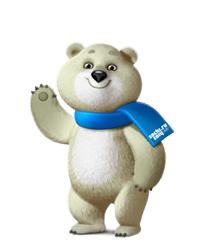 ЗАЙКА
БЕЛЫЙ  МИШКА
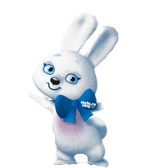 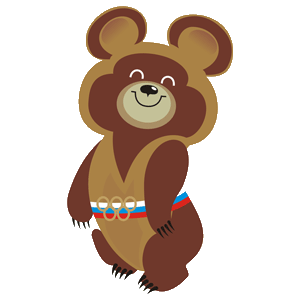 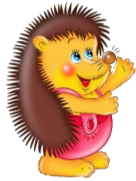 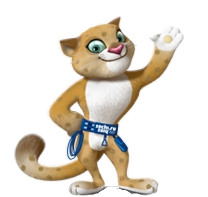 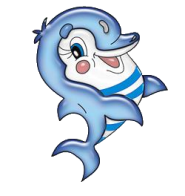 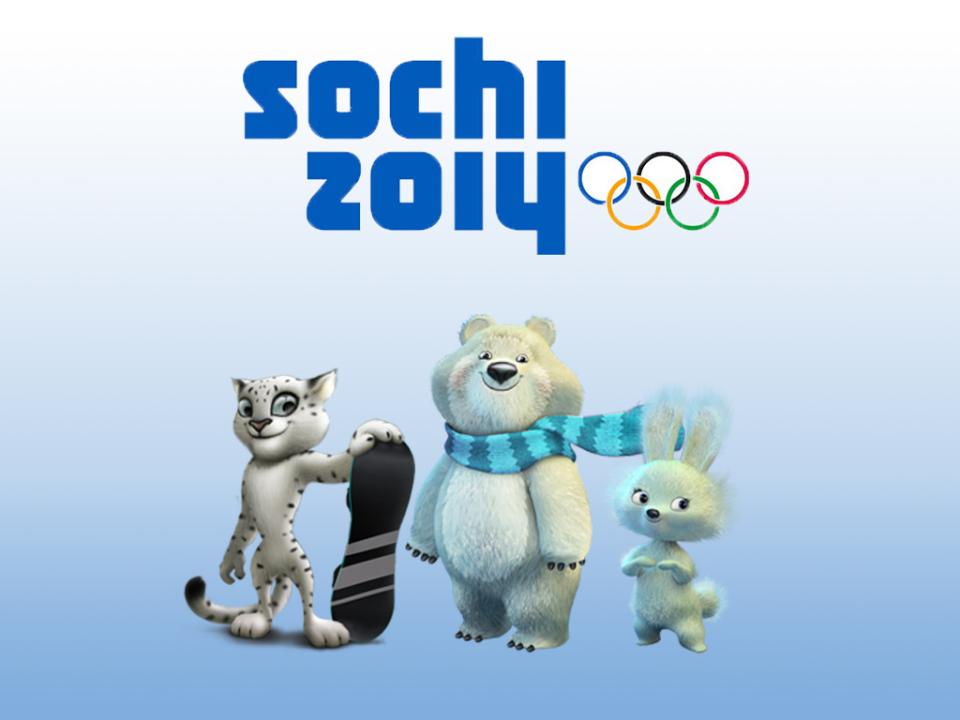 (62+ 18) : 8 =
(36 + 27) : 9 =
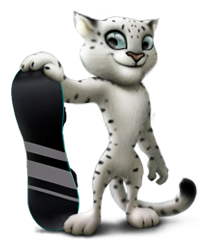 (40 + 16) : 7  =
(30+24) : 9 =
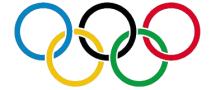 Можно вычислить сумму  и   разделить ее на число.
Можно разделить на число каждое слагаемое и полученные  результаты  сложить.
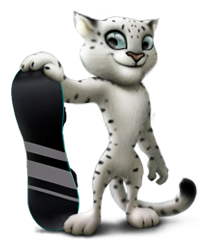 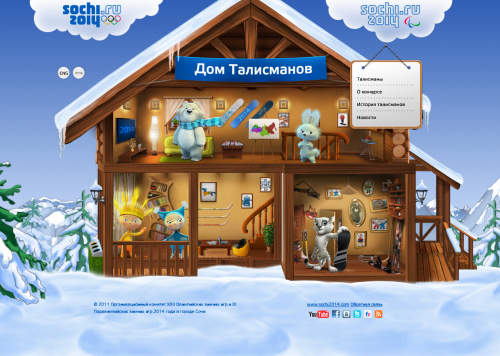 Работа в учебнике
Стр. 14  № 2
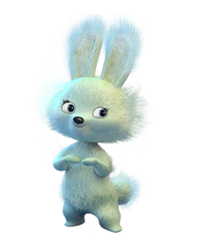 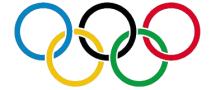 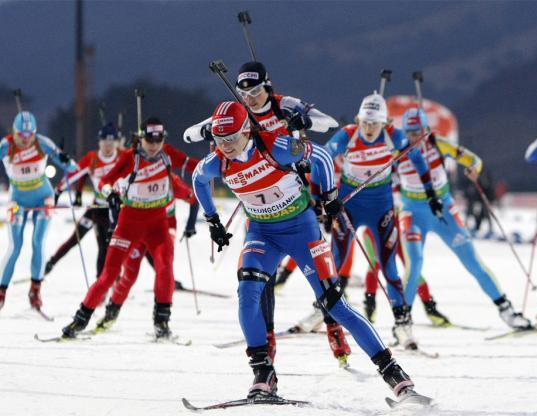 Биатлон
Вид спорта,  сочетающий
лыжную гонку со стрельбой из винтовки по мишеням.
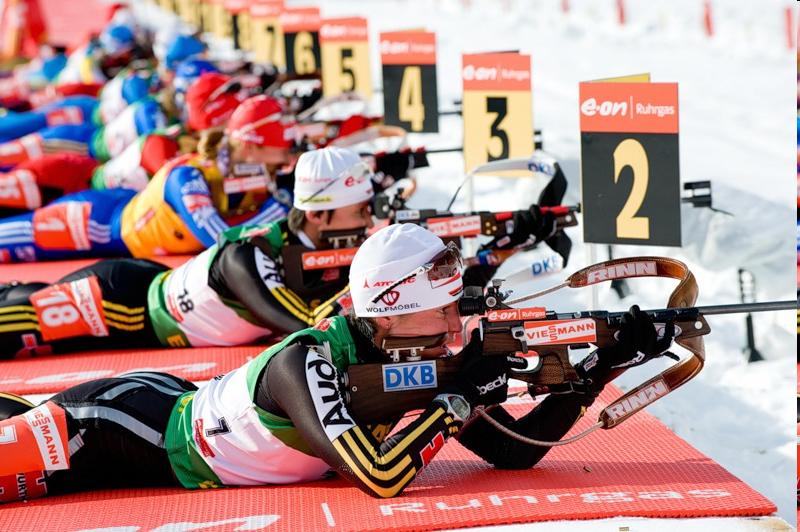 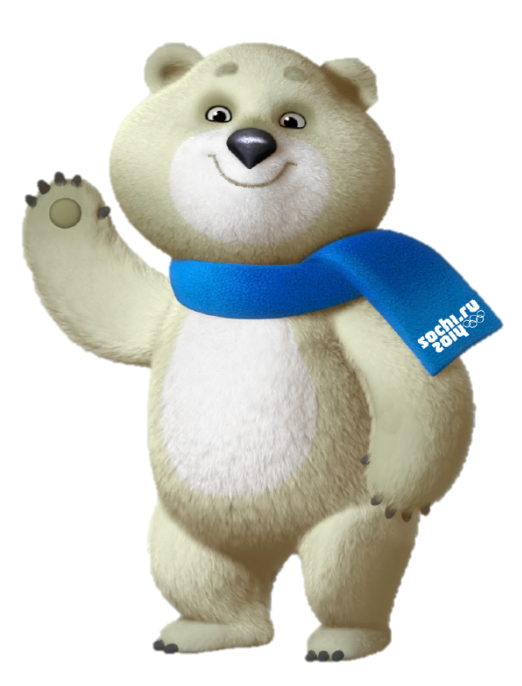 Закрой   мишени
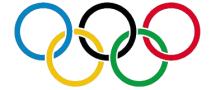 № 3
1см2    =   100 мм2 
95 см    >   9 дм
6 дм 8 см  <   70 см
 7 м 3 дм  >   71 дм
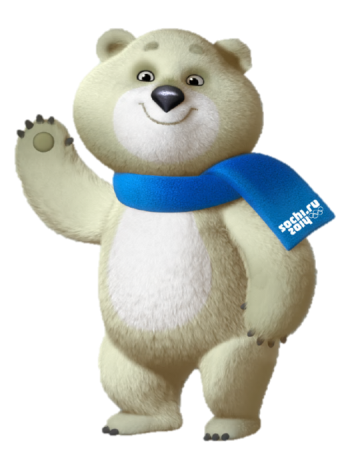 ><
=
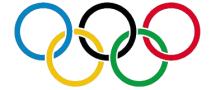 Лист   самоконтроля
1см2  =  100 мм2 
95 см  >  9 дм
6 дм 8 см <  70 см
7 м 3 дм > 71 дм
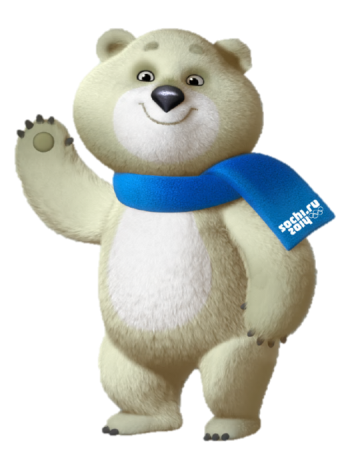 ><
=
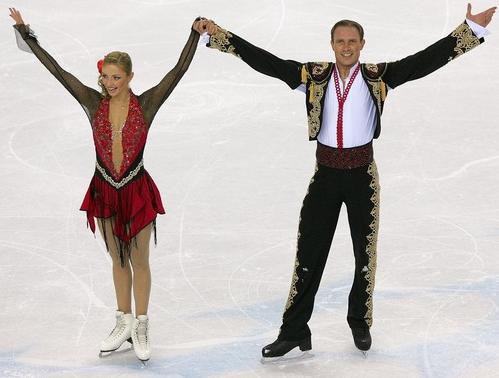 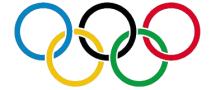 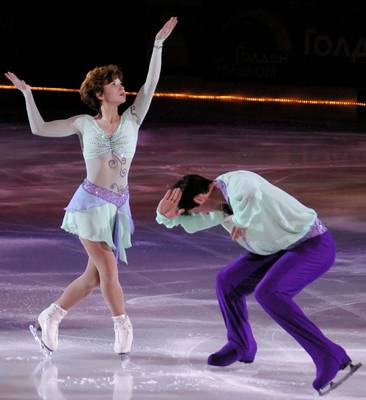 Фигурное     катание
12 м
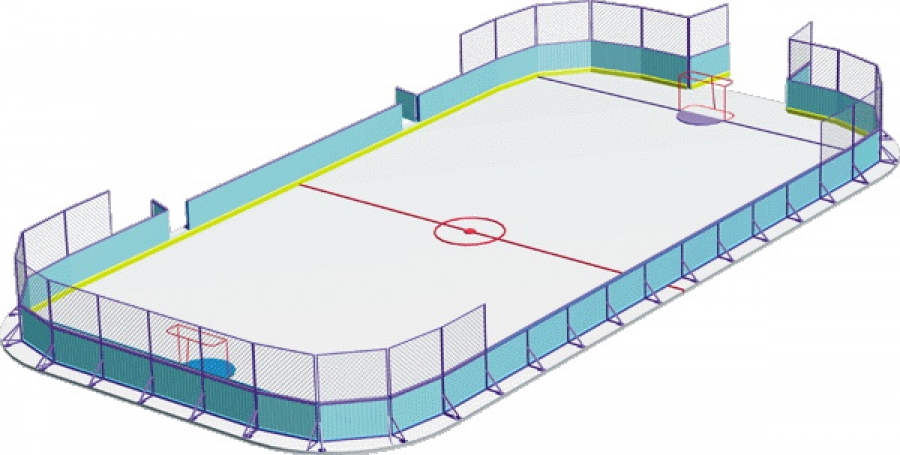 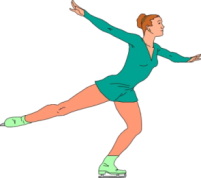 S - ? м2
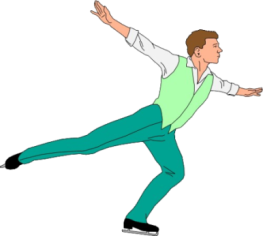 8 м
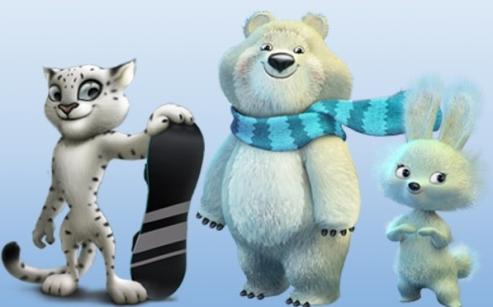 S = 12 * 8 = 96 (м2 )
Ответ: площадь катка – 96 м2
Хоккей
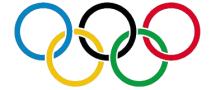 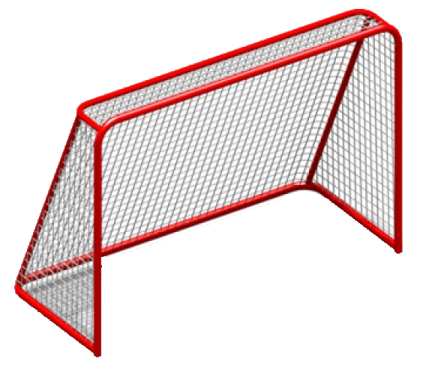 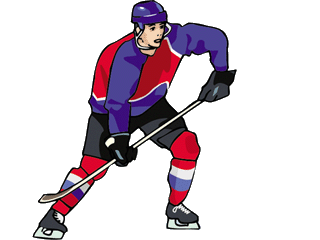 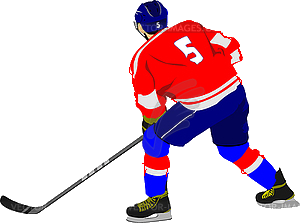 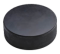 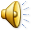 Всем спасибо за  внимание !
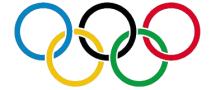 Закончи фразу:
Я узнал(а)…Мне понравилось…Было трудно…
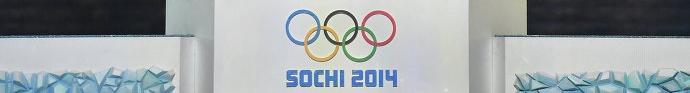 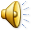